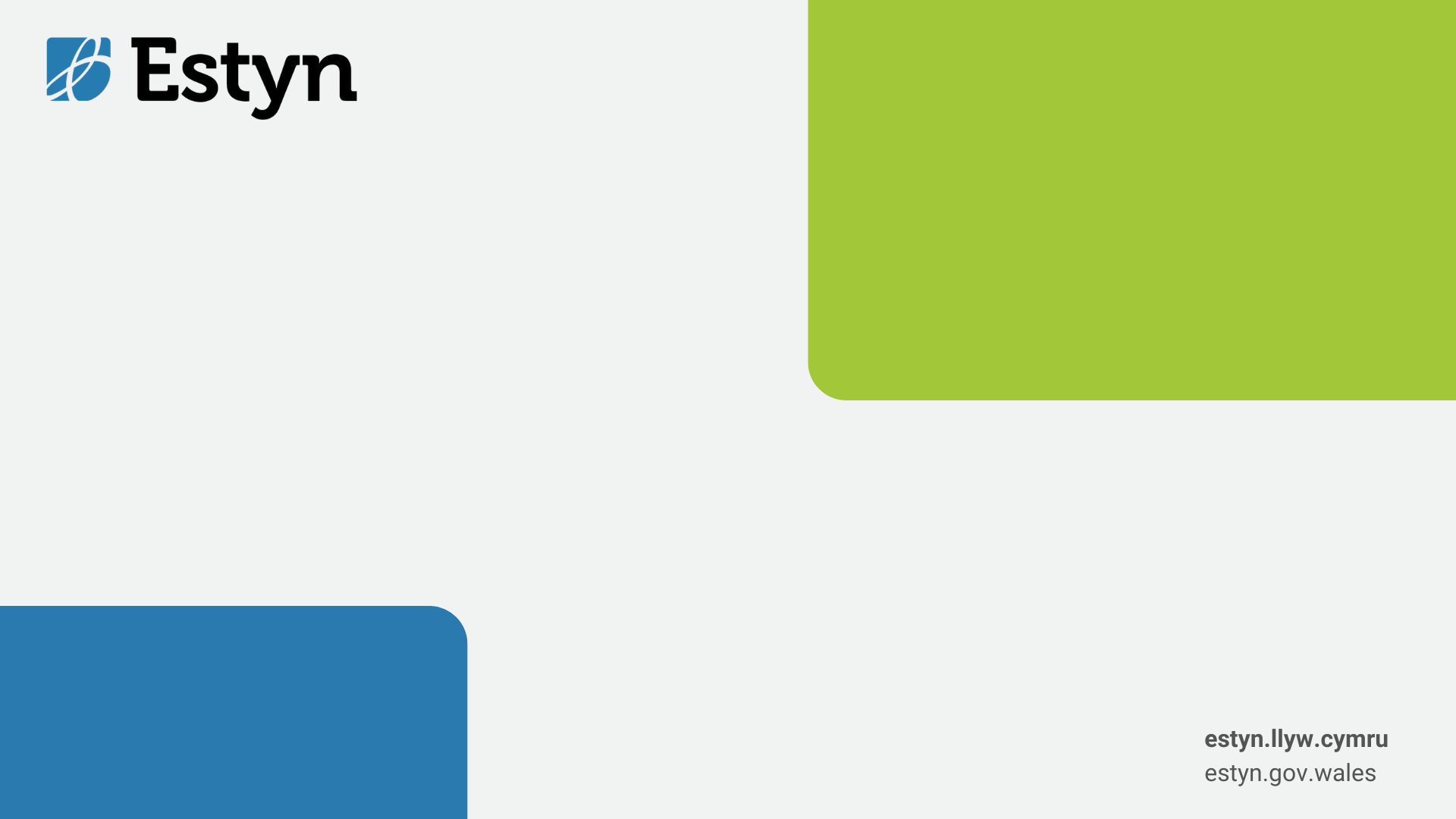 Framework development in changing times
Cath Evans
Liz Miles
Assistant Directors
Cath.evans@estyn.gov.wales
Liz.miles@estyn.gov.wales
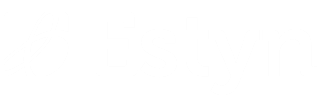 What is Estyn?
Estyn is the office of His Majesty’s Chief Inspector of Education and Training in Wales.

It is independent of, but funded by, the Senedd under Section 104 of the Government of Wales Act 1998.
Estyn is a word in Welsh that means to stretch or reach out. 

All our work is carried out in English and Welsh. 

Our aim is to achieve excellence for all in education and training in Wales.
Our national context
1, 470 maintained schools in Wales & 22 pupil referral units
1, 225
182
23
40
22
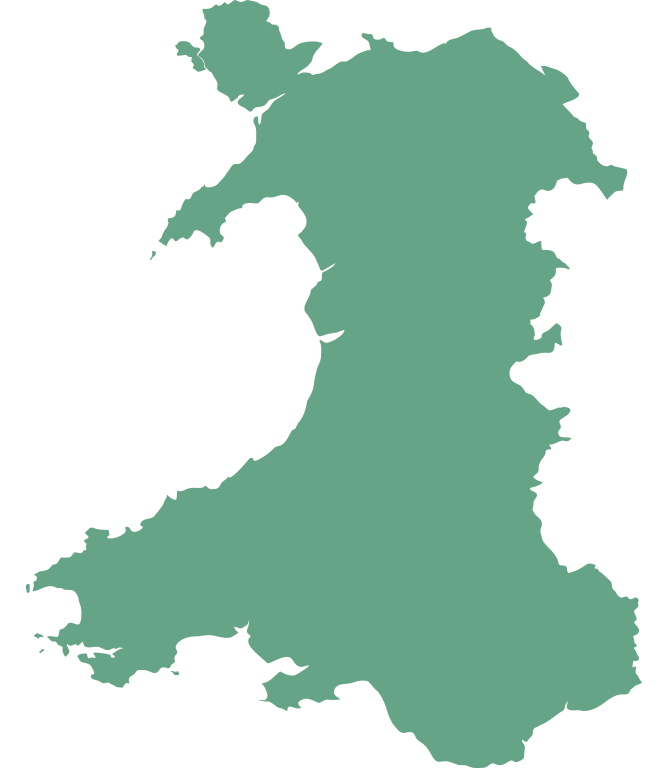 primary schools
secondary schools
pupil referral units
maintained special schools
maintained all-age schools
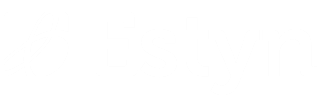 Providers we inspect
The sectors Estyn inspects include:
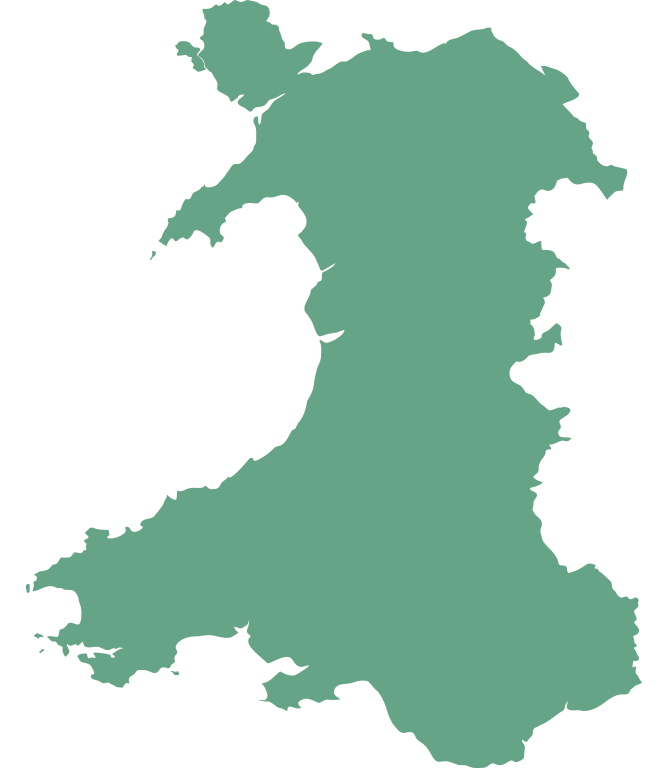 further education
nursery schools and non-maintained settings
primary, secondary and all-age schools
work-based learning
adult community-based learning
special schools and pupil referral units
independent schools and colleges
local government education services
initial teacher education
regional school improvement services
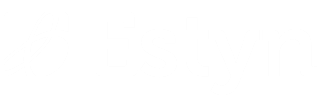 Organisational structure
His Majesty’s Chief Inspector
Non-Executive Directors
Strategic Directors x 2
Strategic Programmes Director
Assistant Directors x 7
Central Services staff
His Majesty’s Inspectors (HMI)
Lead inspector and lead officer roles
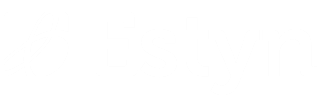 Strategic objectives
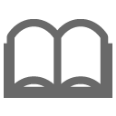 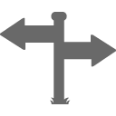 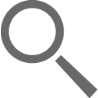 Building capacity: professional learning and best practice
Providing public accountability: inspection
Informing policy: advice and guidance
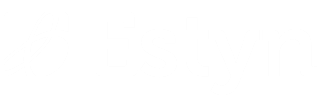 Estyn and the law
Inspectors must report on: 
the educational standards achieved 
the quality of education provided 
how far education meets the needs of the range of pupils 
the quality of leadership and management, including whether the financial resources are managed efficiently 
the spiritual, moral, social and cultural development of pupils 
whether the provision promotes healthy eating and drinking 
the contribution of the provision to the well-being of pupils.
What are our legal powers and responsibilities?
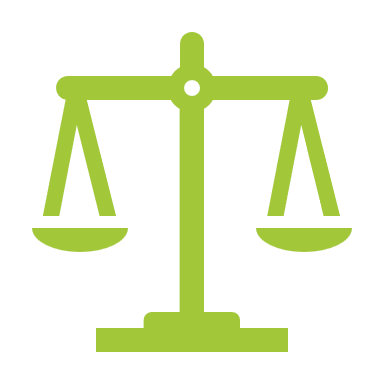 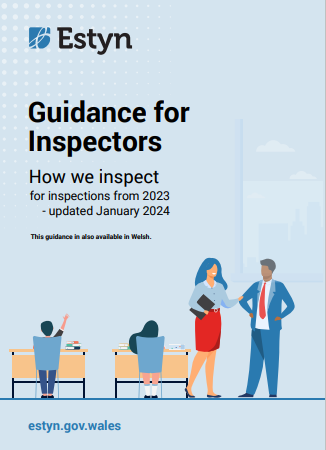 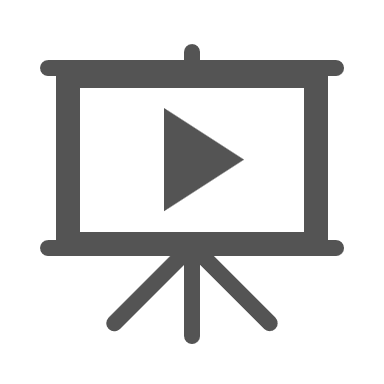 How we inspect
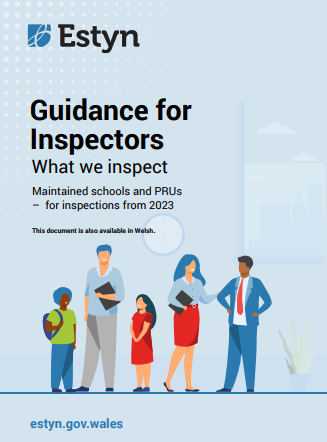 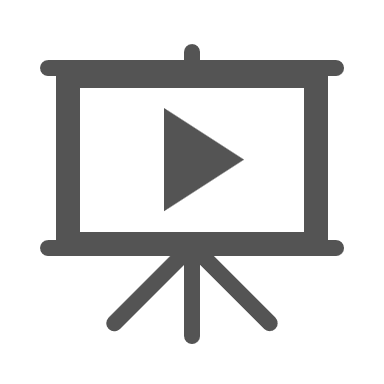 What we inspect
Planning inspections
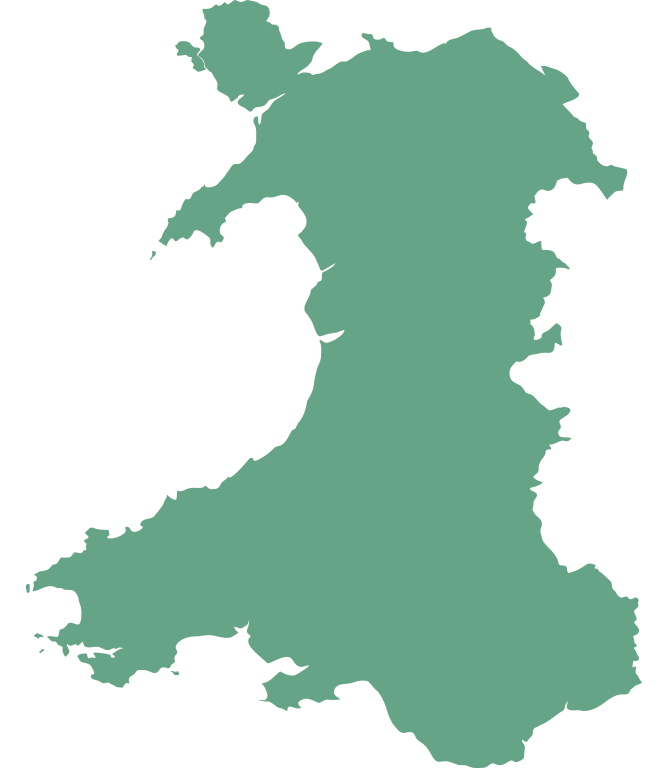 The inspection cycle
The notice period of inspection
Models of inspection
Quality assurance
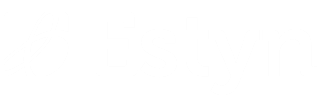 Inspector roles
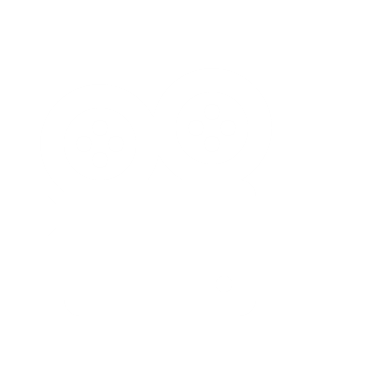 Nominee
The Learning Inspectorate
6 Years Since Publication (2018)

Significant Reform of Inspection in Wales to align better with other reforms

‘Estyn’s contribution to supporting improvement and building capacity should be enhanced’
Key Aspects (out of 34 recommendations)
High stakes an issue but must maintain rigour

Given other changes afoot, phased approach

Evaluative Findings in body of dialogue not as headlines

Improve consistency

Greater use and development of Peer Inspectors
Our response to COVID-19
Timeline of key events 
(March 2020 – June 2021 )
Thematic reports & guidance, ‘Models of blended learning’
Publication 
of report on regional support for schools
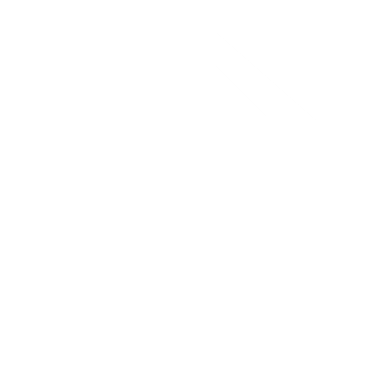 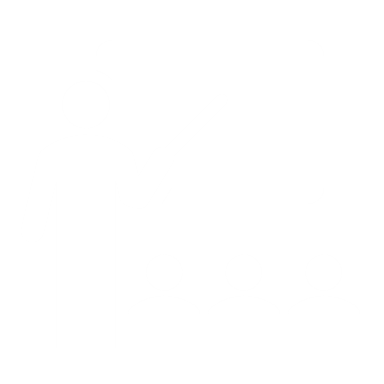 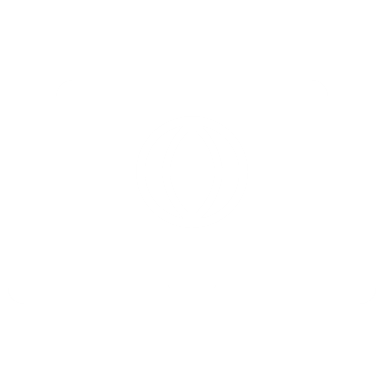 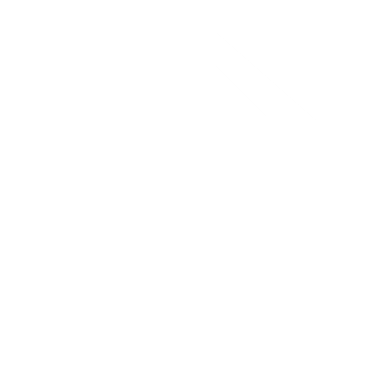 Engagement calls to providers began
Suspension of all of Estyn’s inspections
June
2021
April
2020
Dec
2020
August
2020
Jan 
2021
March 
2020
July
2020
Sept
2020
Report: approaches to tackling common challenges across sectors
Published 
new approach to inspection
Advice for leaders, ‘Developing approaches to support distance learning’
Publication 
of initial findings from engagement calls
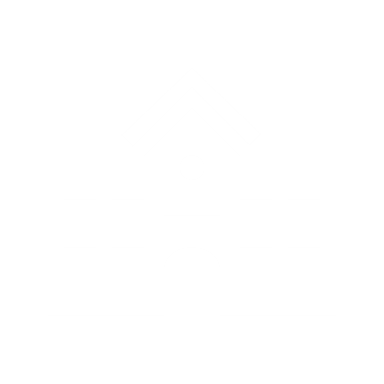 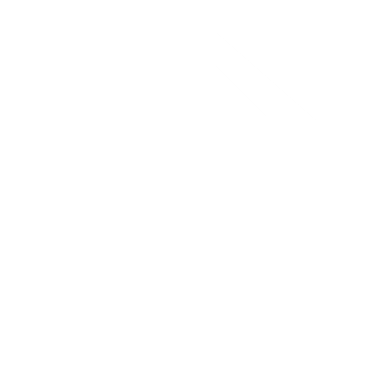 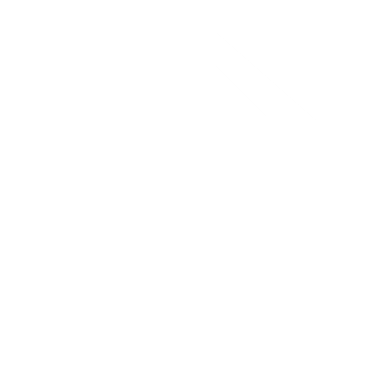 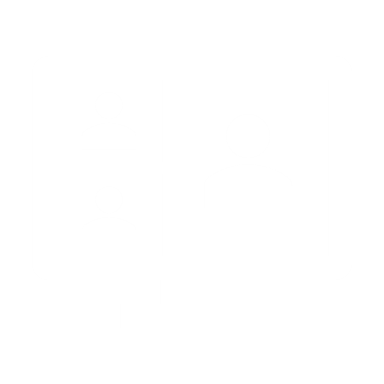 Inspection 2022 to 2024
Main changes (phase 1)
Removal of summative grades
More flexibility with reporting to align better with national reforms and priorities
Notice period reduced
Increased emphasis on the mindset of inspectors
Strengthening of the overview
Greter emphasis on inspecting the culture of safeguarding.
The shadow of the pandemic
The education reform agenda in Wales is wide ranging and prioritises the right areas, but to make it more manageable and support post-pandemic recovery, our main focus as a country is on:
Curriculum and teaching
ALN
Self-Evaluation and securing improvement
Numeracy and Literacy
Attendance and the impact of poverty on learning.
What have we found?
Teaching and curriculum – a mixed picture

Many schools have developed well, balancing curriculum design with teaching/learning and progression/assessment

Others struggling, particularly focusing on curriculum at expense of teaching and learning and assessment/progression

Support for Specialist subjects poor

Numeracy and Welsh as second language, in particular, a concern
What have we found?
Societal changes (some caused by or accelerated by pandemic)

Absenteeism and behaviour reflects wider issues 

Funding pressures and decline in supporting services
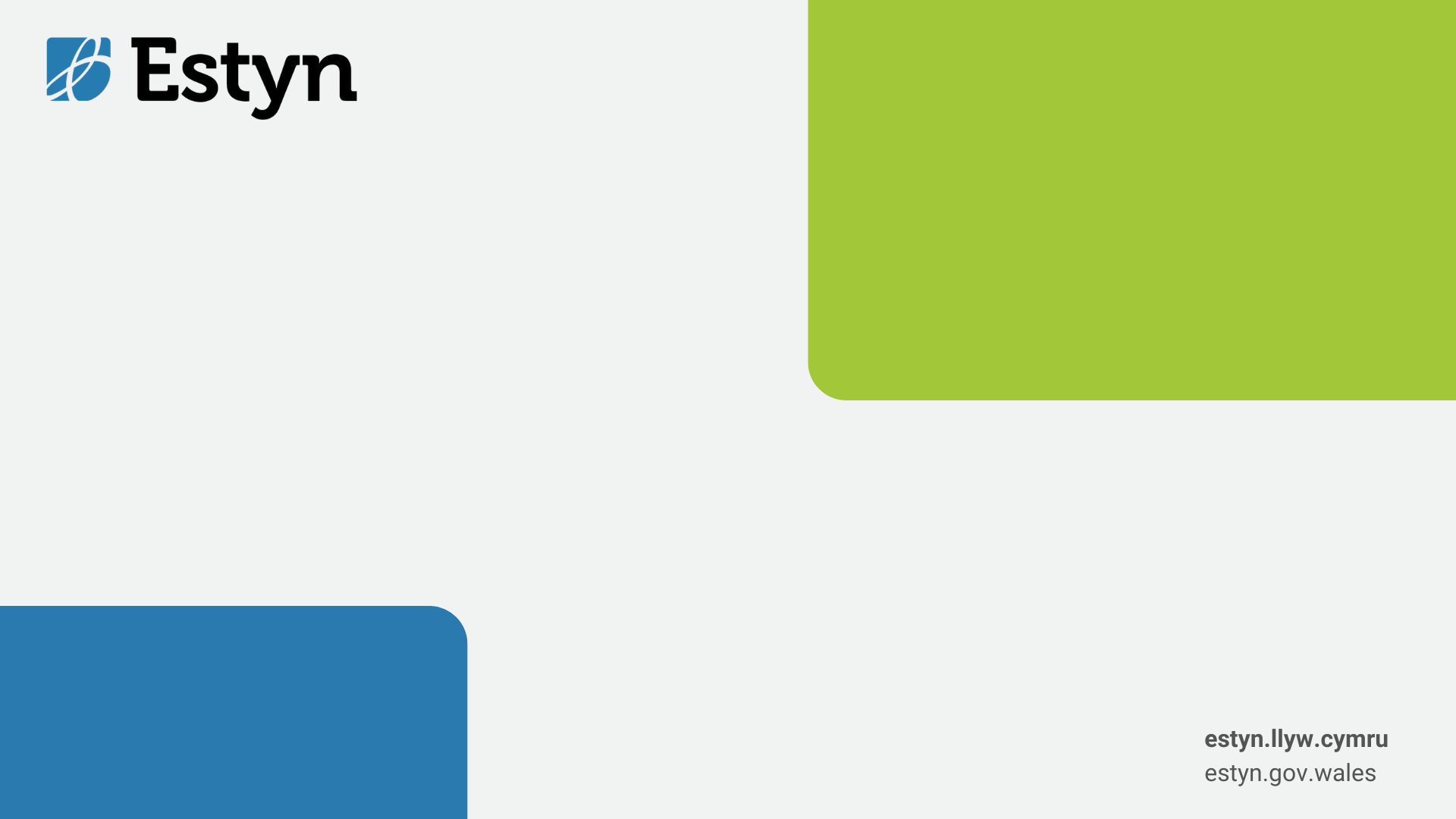 Next Steps – Inspecting for the Future
Inspection 2024
Evolve current arrangements

Continue without summative gradings

Increase focus on professional dialogue – including our established nominee model
Explore ways of ensuring our inspection work complements self-evaluation and improvement in the system

Consider how we engage more frequently with schools and PRUs
Principles
Learners are at the heart of our inspection process

Always focus strongly on the quality and effectiveness of teaching and learning  

Consider everything in the ‘what’ and ‘how’ we inspect documents, but only report on the key strengths and weaknesses - although the reports may appear slightly shorter, there will be more opportunities for professional dialogue  

focus each inspection on the specific provider and adapt our approaches accordingly
Our approach
2024 Arrangements
Continue to report and feedback without summative gradings
Increased focus on professional dialogue
Strengthen nominee role
Notice period remains at 10 days
Shorter questionnaires
Statutory follow up remains
2024 arrangements
Engage more regularly with providers
Core and ‘Interim Visit’

Core inspections will be leaner based on 3 Inspection Areas
Inspection Areas
Current
Learning
Well-being and attitudes to learning
Teaching and learning experiences
Care, support and guidance
Leadership and management
2024
Teaching and learning
Well-being, care, support and guidance
Leading and improving
Feedback to date
Reducing 5 to 3 IAs is helpful & guidance for the IAs is clear

Joint observations were well received by HMIs carrying out the try outs as well as the school’s senior leaders 

Professional dialogue incredibly valuable to the process

Input from HT prior to inspection was valuable

Concise feedback via bullet points proved useful and provided clarity
Interim Visit
A short visit – a day or 2 by a small team (1 to 4 inspectors)

Focus on the most important recommendations from the previous inspection report or current development plan

IV conclude with feedback to the headteacher and a brief report published on our website
Internal challenges
Managing HMI expectation
Reaching consensus
Balancing resources
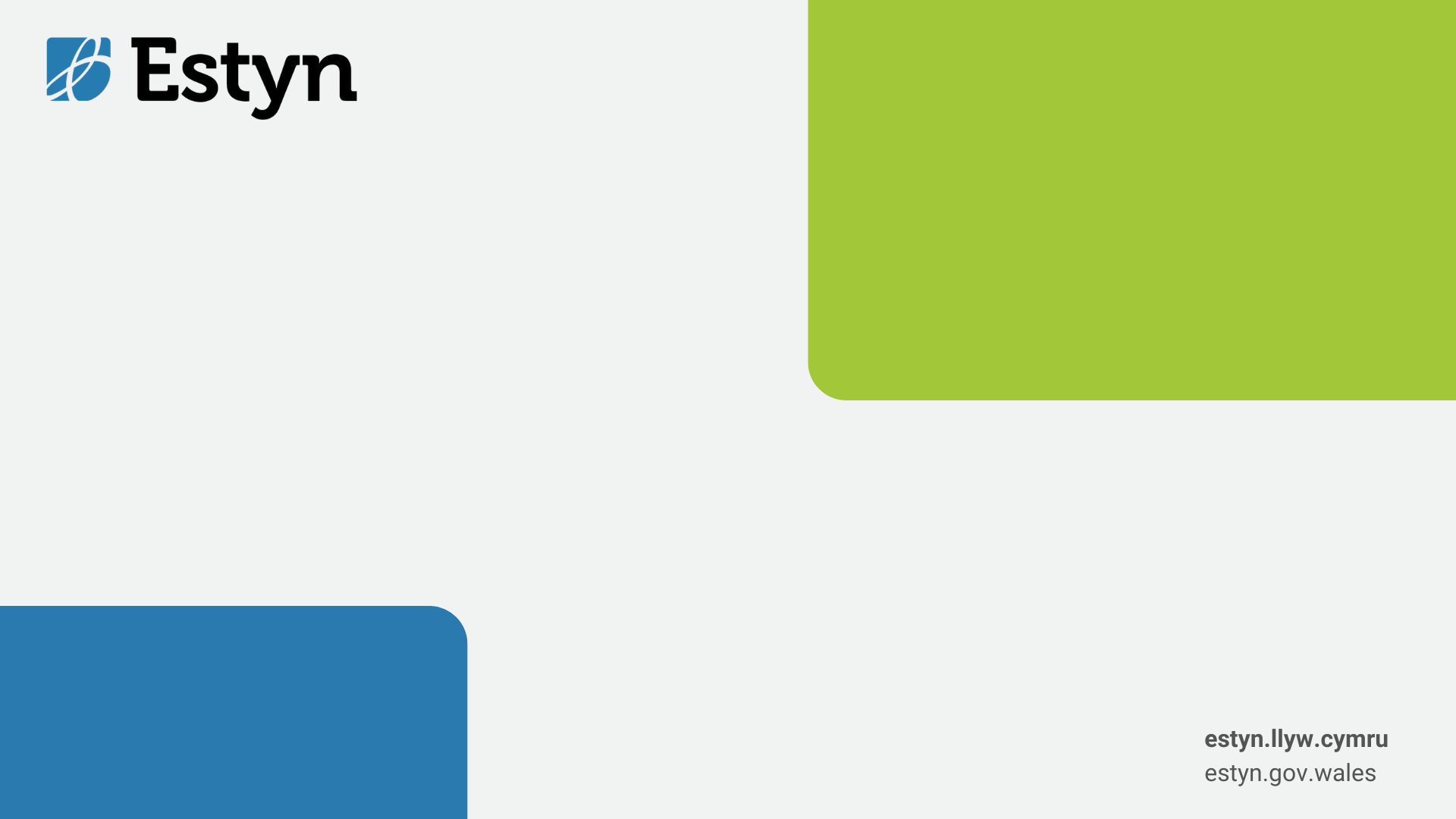 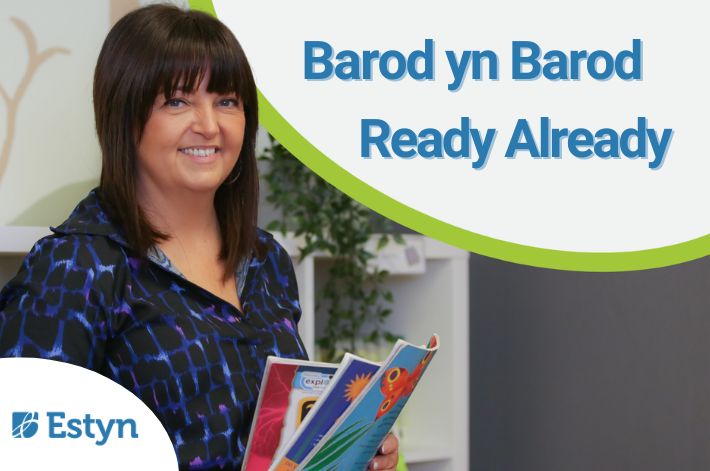 Our message to providers is: Don’t overprepare for inspection – just teach as you usually would.

Through our new campaign we’re debunking myths about what a provider should do before and during inspection

Our campaign features school leaders and teachers from across Wales who have recent experience of the latest inspection framework and who provide honest feedback 

We want to let providers know that you’re Ready Already!
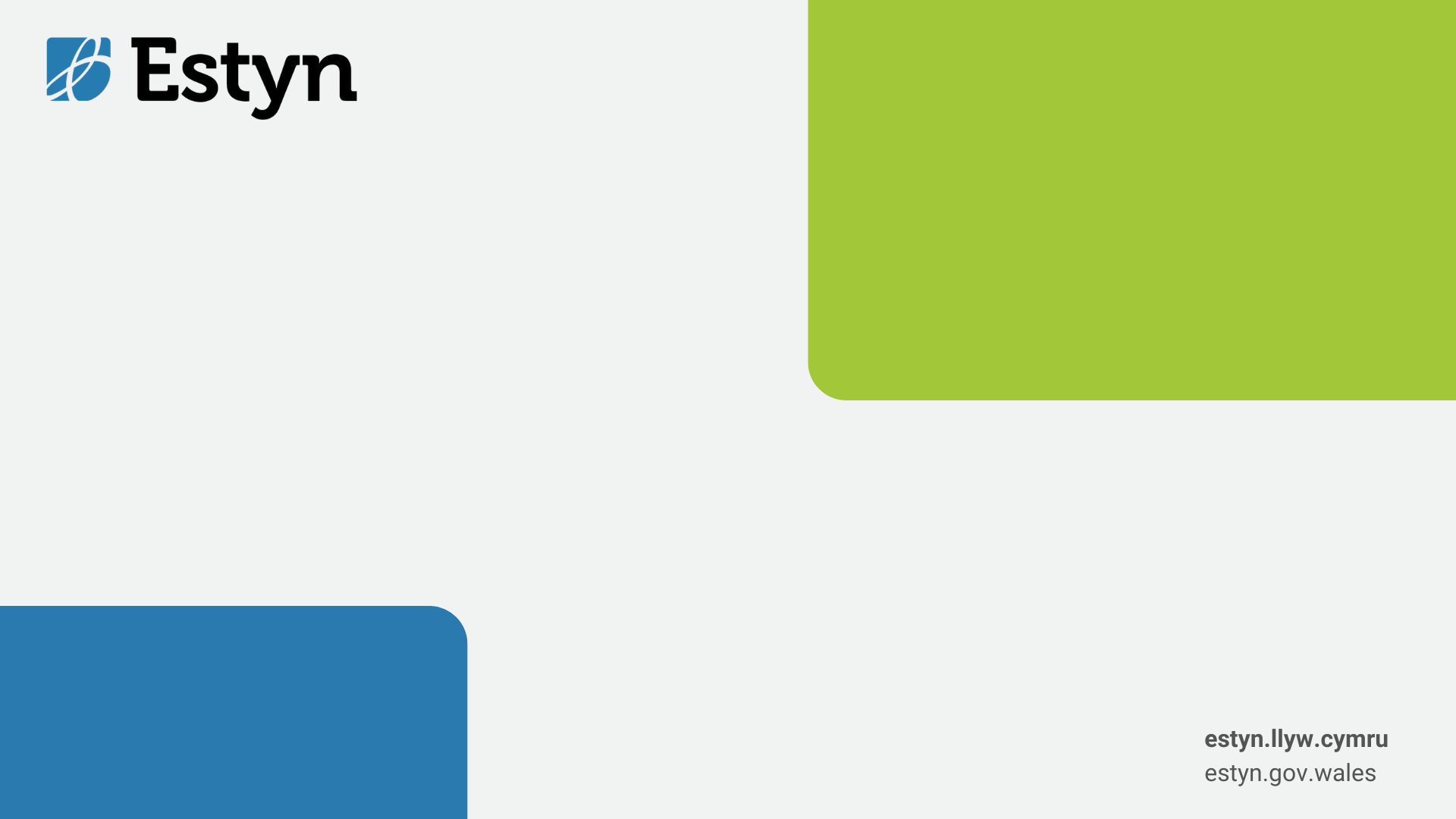 Barod yn Barod | Ready Already
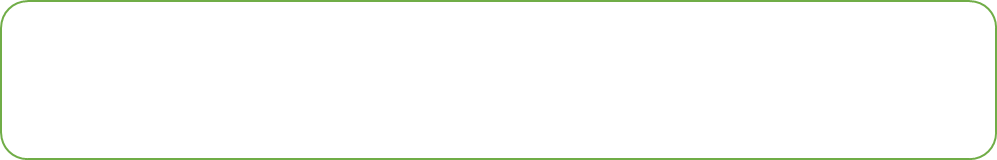 Ysgol Gynradd Alexandra, Wrecsam
Alexandra Primary School Wrexham
Discover more
Watch all the films, and download the toolkit
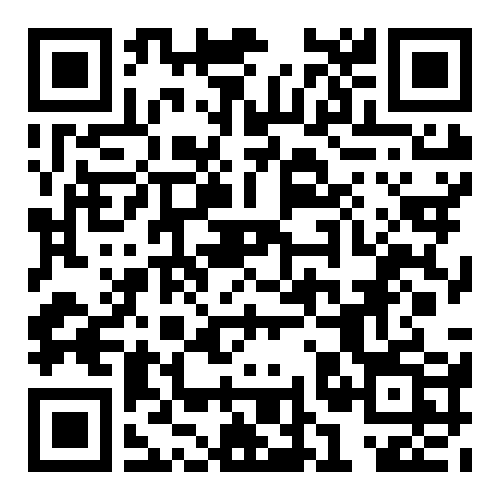 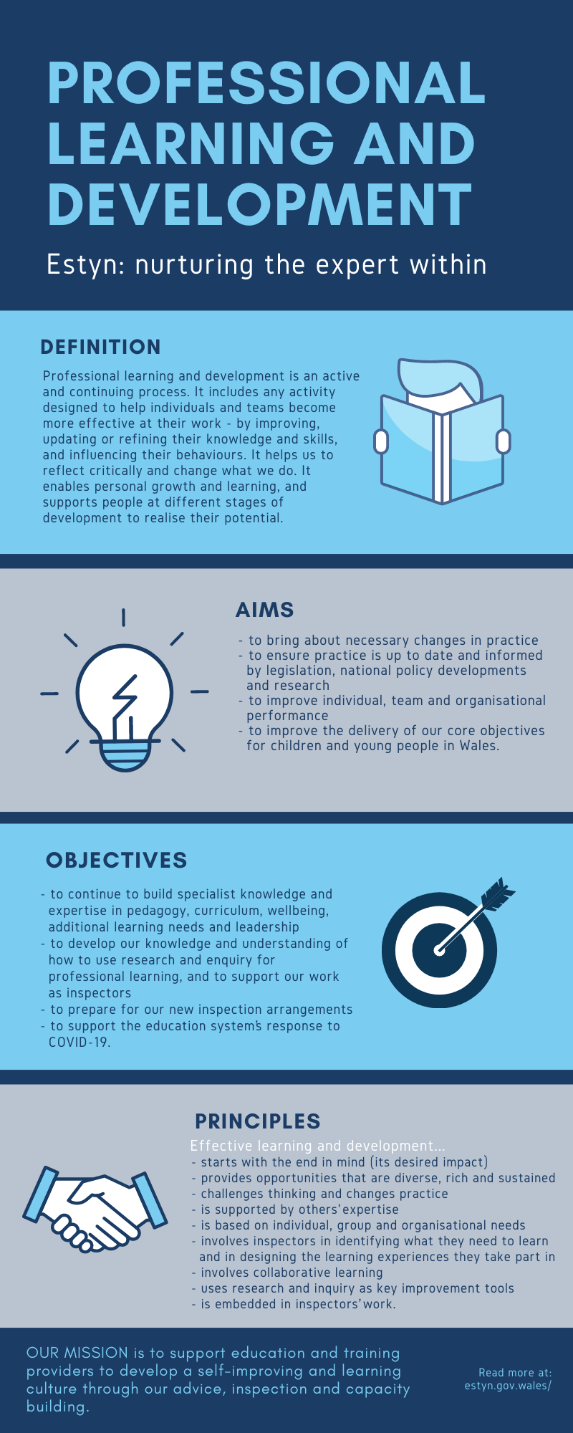 Lifelong learning
Professional learning and development weeks
Personal enquiries
Reading and reflection time
Collaborative research projects
Learning with and from schools and experts
Distance learning modules
Sector inspector networks
Continuous performance review
Conferences and courses
External inspector development programmes
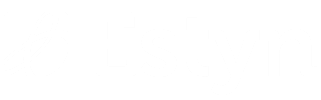 ‘In working together in our various ways, we all recognise that effective joined up thinking and working is the best way forward for learners in Wales.’
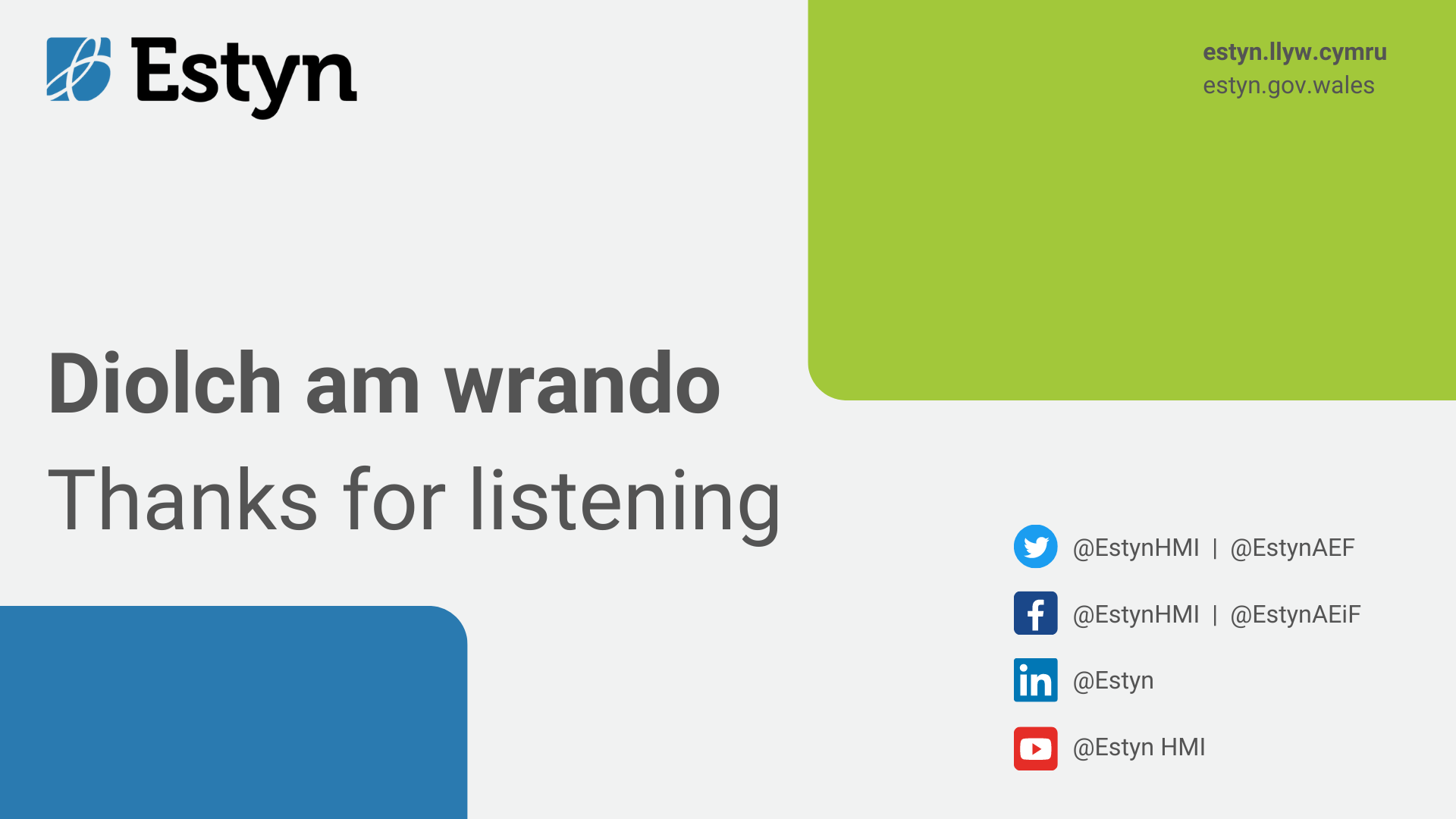